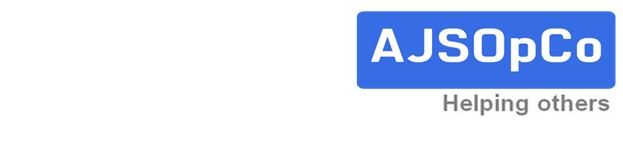 Instructions
How to Open a ‘Zipped File’

if you do not have ‘WinZip’ installed
(or alternative file compression software)
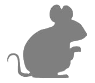 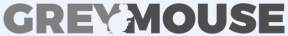 Copyright AJSOpCo 2019
1
Note:

These instructions are written around downloading and opening a ‘Zipped’ file that is an attachment to an email.

However the instructions on Slide 10 can also be used to open any ‘zipped file that you already have.
Copyright AJSOpCo 2019
2
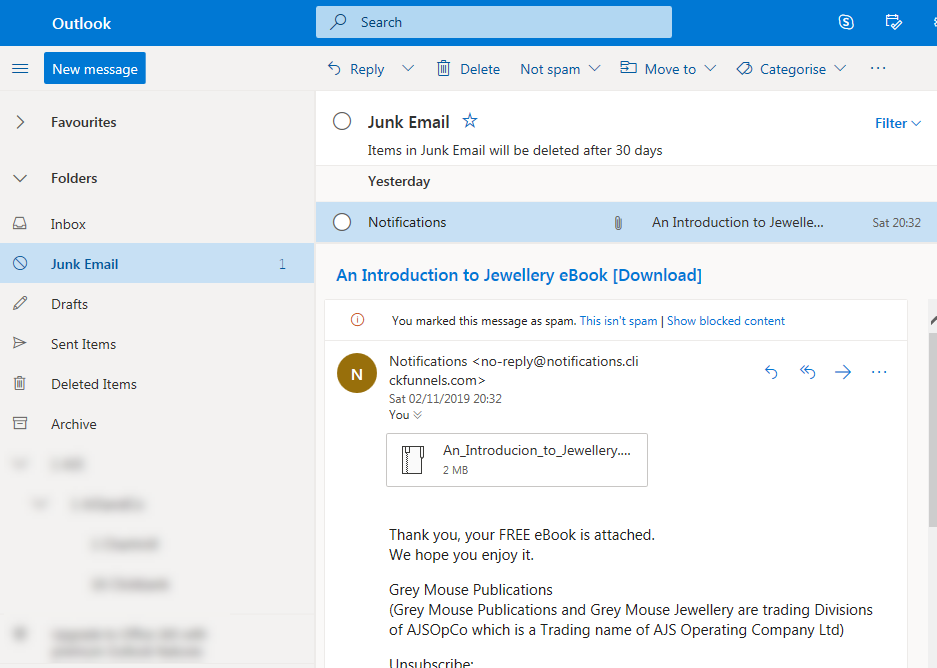 If the email is in your SPAM or JUNK folder. mark it as NOT SPAM to move it into your ‘inbox’
Copyright AJSOpCo 2019
3
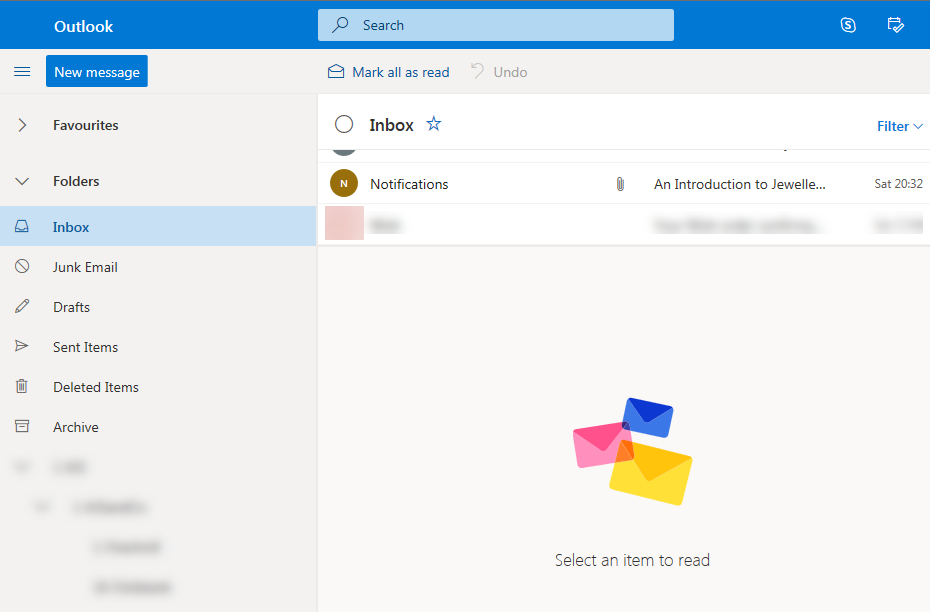 Open ‘Notifications’ email
Copyright AJSOpCo 2019
4
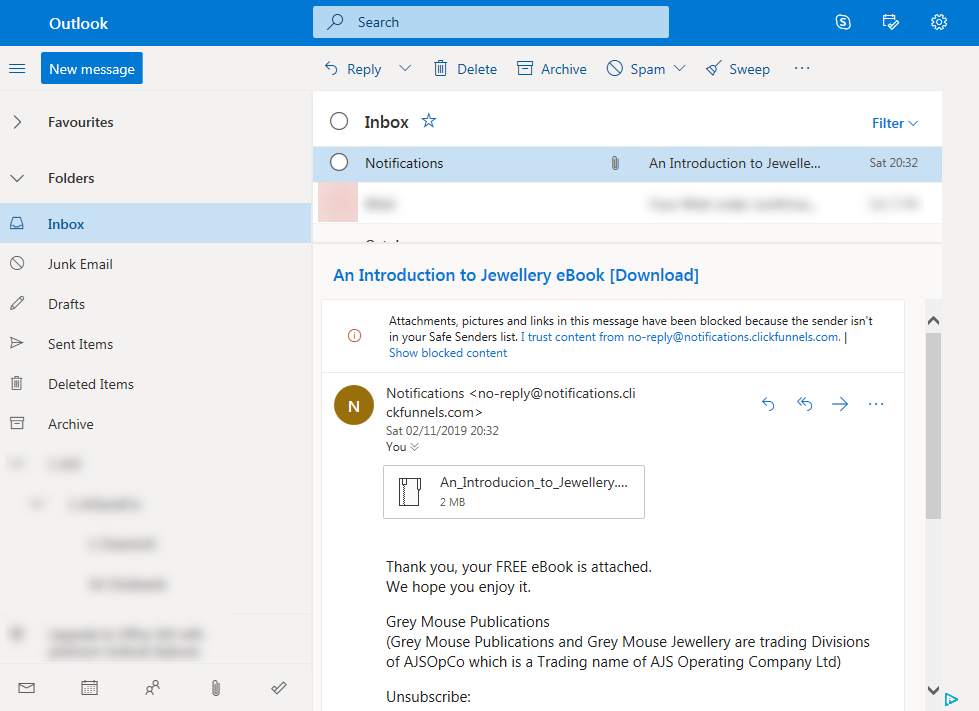 Click on attached ‘Zipped’ File
Copyright AJSOpCo 2019
5
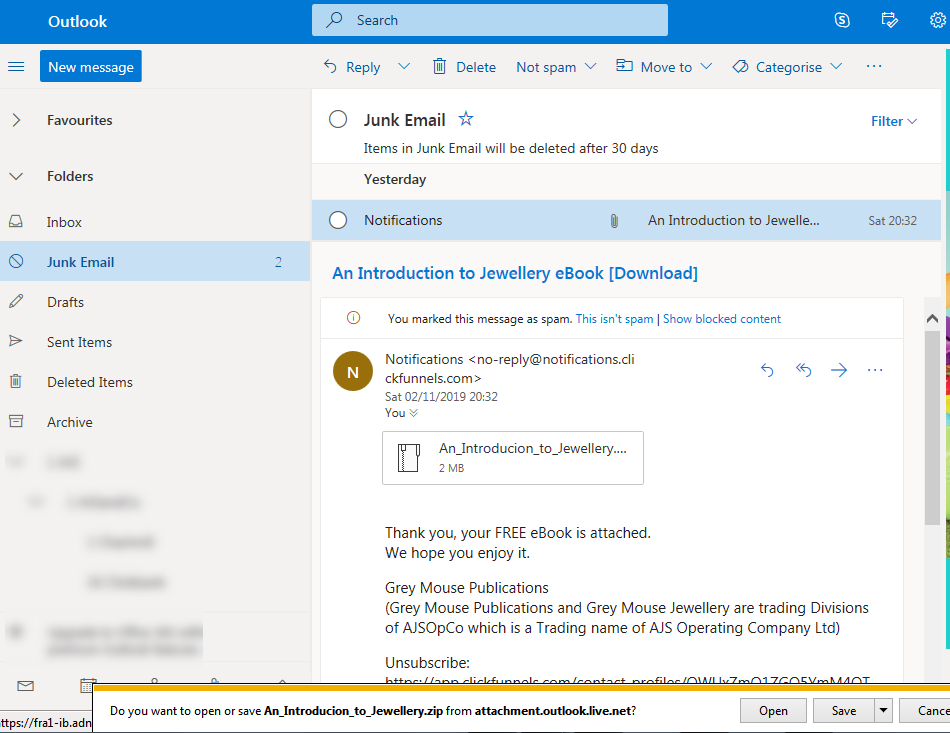 Click on Save
Copyright AJSOpCo 2019
6
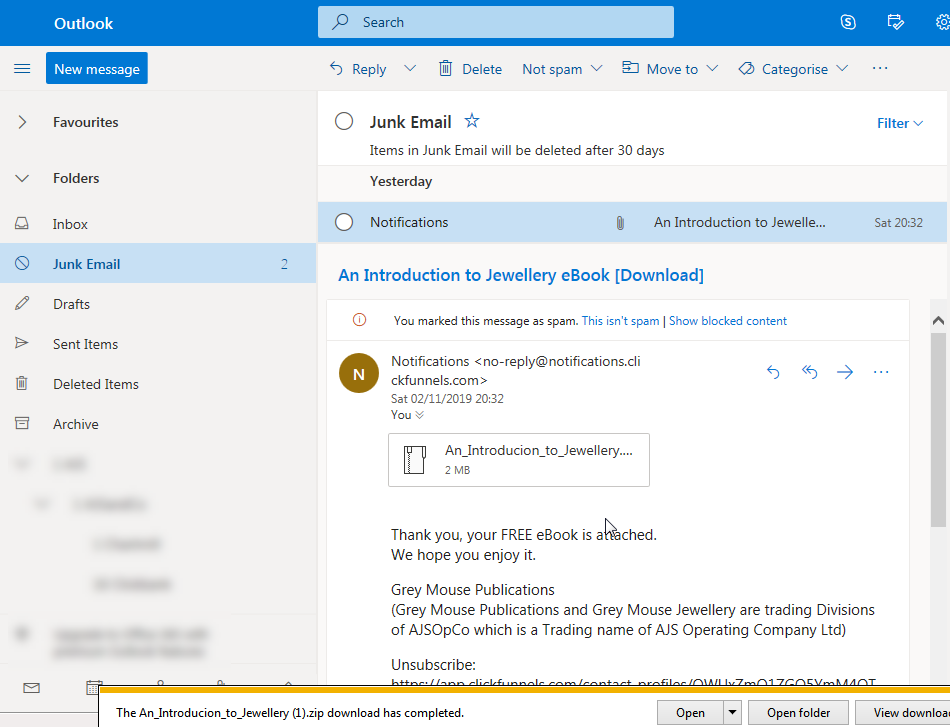 Click on Open Folder
Copyright AJSOpCo 2019
7
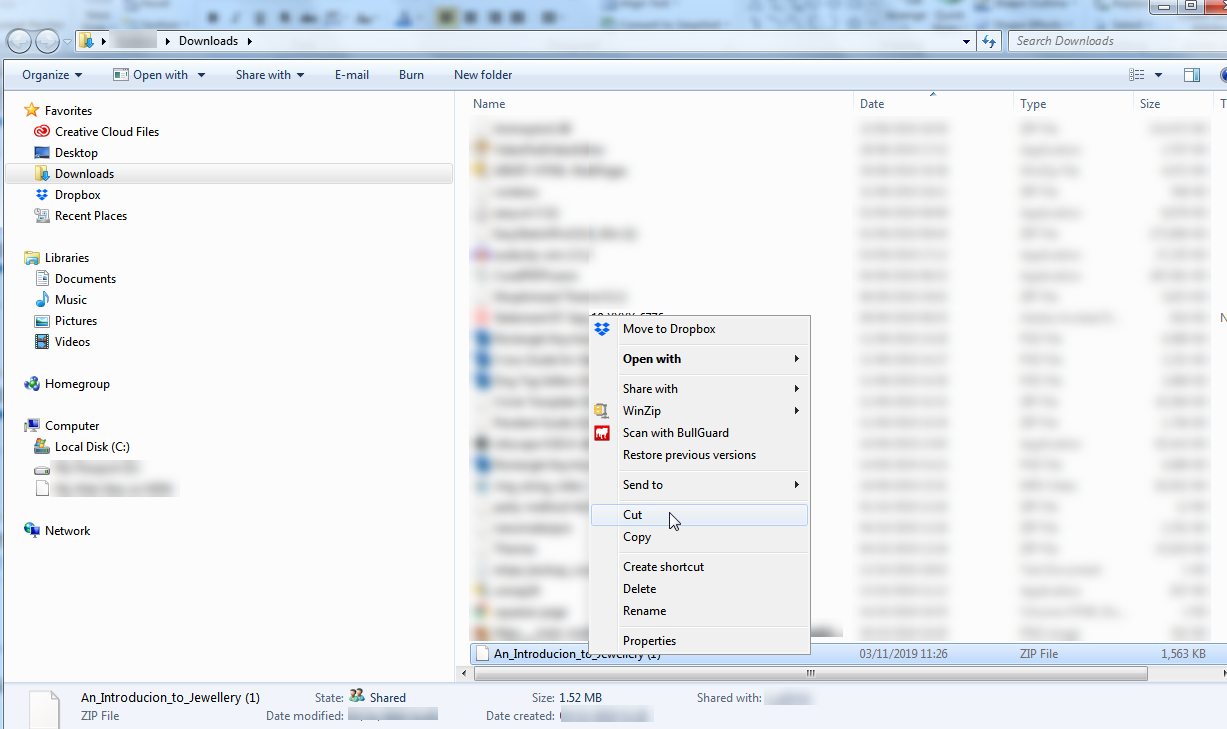 Right Click on File & ‘Cut’
Copyright AJSOpCo 2019
8
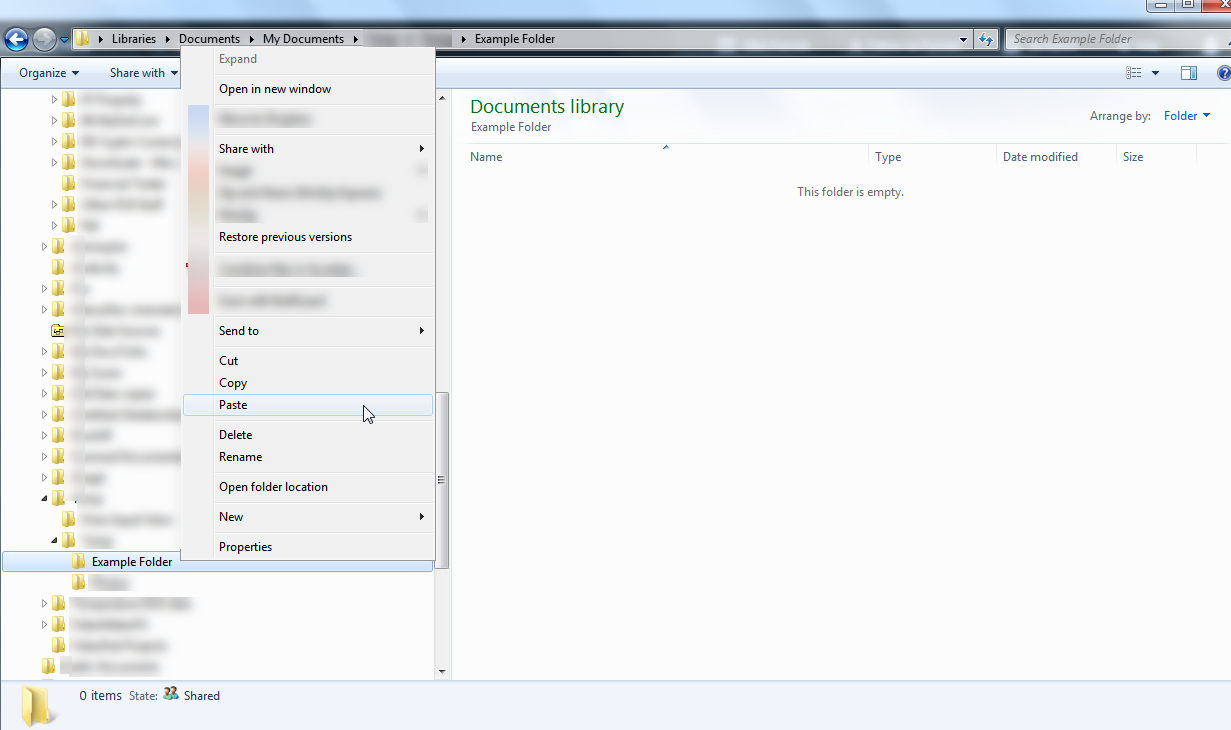 Right Click on your Folder & ‘Paste’
Copyright AJSOpCo 2019
9
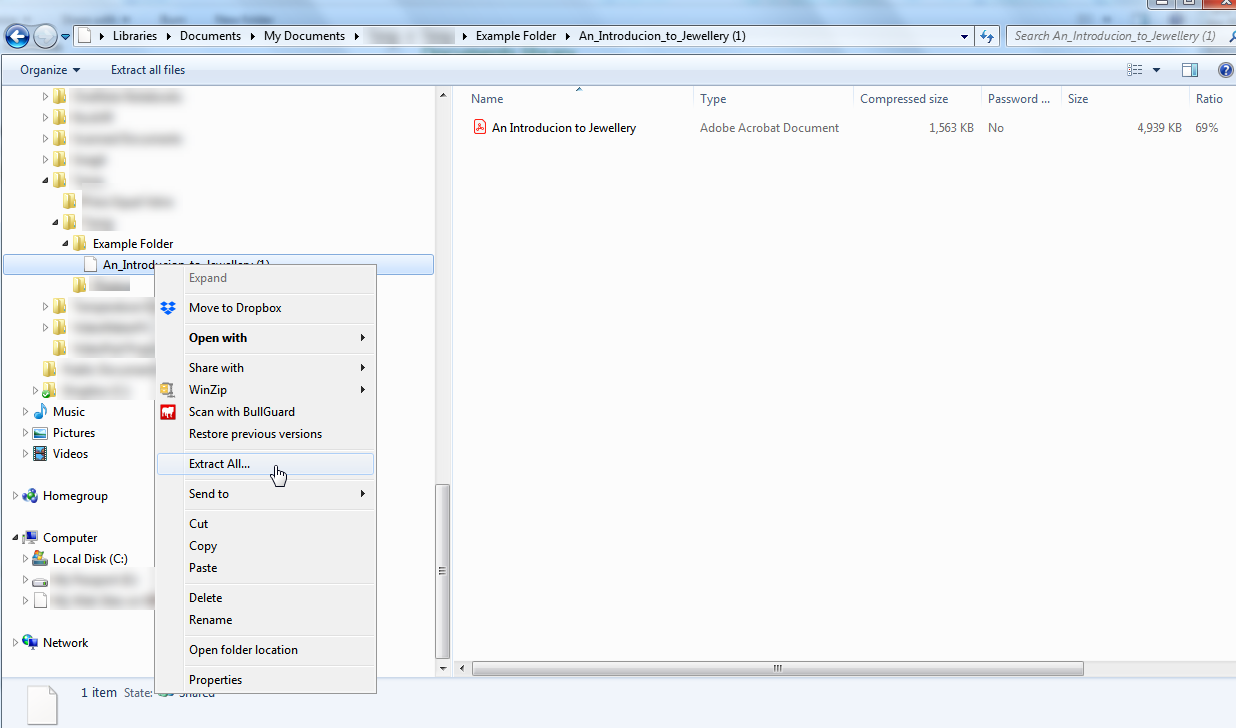 After ‘Extracting All’ you will see ‘unzipped’ file here
Right Click on the ‘Zipped’ file in your Folder & ‘Extract All’
Note: In some Browsers the file might ‘Extract’ automatically when you click on it.
Copyright AJSOpCo 2019
10
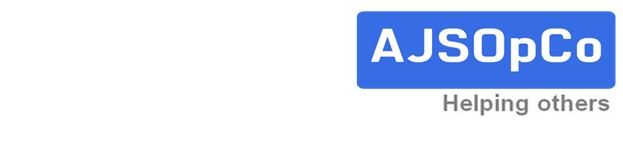 Please note:
The layout of different Browsers is slightly different and they get updated from time to time, so the layout and terminology may vary, BUT the principle of the process remains the same.


We hope you found these instructions helpful.
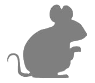 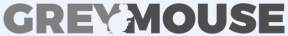 Copyright AJSOpCo 2019
11